КОСМОС
ЗВУКИ ВСЕЛЕННОЙ



 Пособие для музыкального занятия
Составила Подковыркина Л.А


2008 г
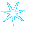 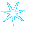 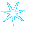 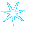 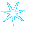 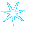 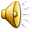 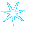 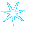 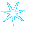 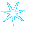 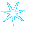